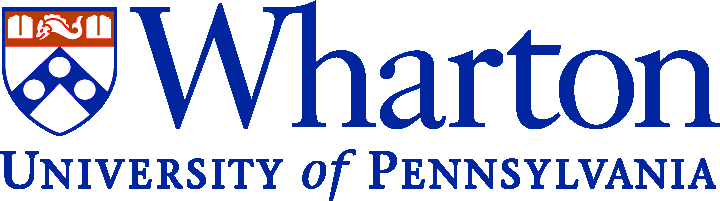 Coursera Course “An Introduction to Operations Management”: Lessons Learnt and Reflections on Future Coursera Offerings
Christian Terwiesch
Andrew M. Heller Professor at The Wharton School
terwiesch@wharton.upenn.edu
An Introduction to Operations Management
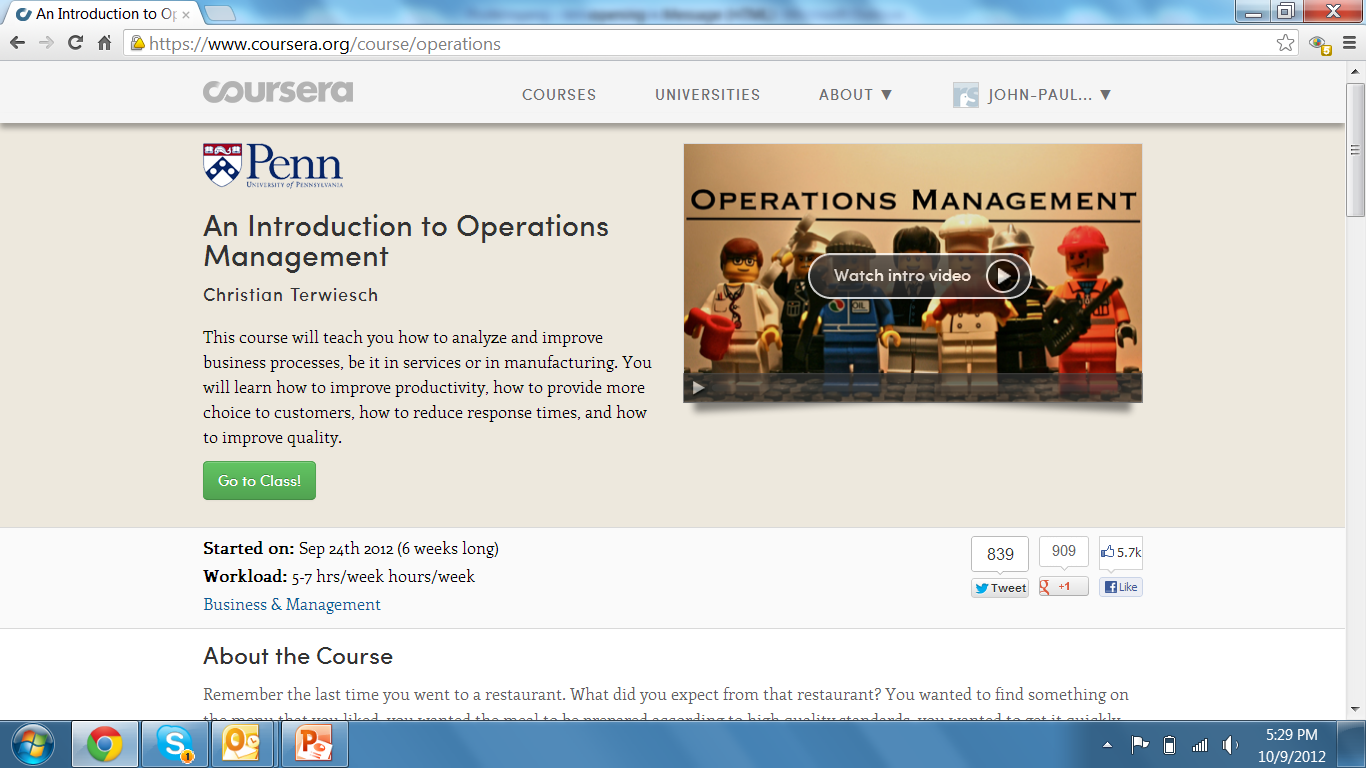 Some Raw Data
87,000 Users signed up 

58,000 Users watched at least some videos

37,500 Users responded to in-video quizzes

10,000 Users did at least one homework

7,000 Users took the final exam

7,000 Users active in forum
Production Process
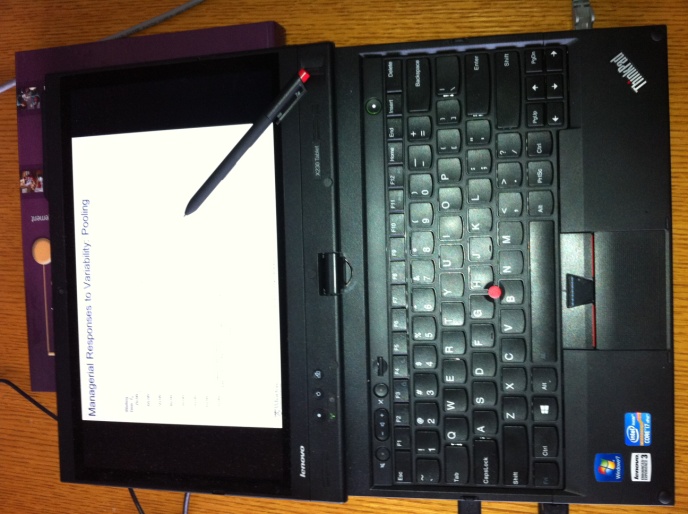 Old
Tablet PC with microphone; studio lights

Do-it-yourself: video editing and recording 

All videos specifically produced for the purpose


New
Exact same process

About $2k in studio (office) improvement


Take Away #1
Rapid, decentralized production Need for somebody to understand the processand the technology
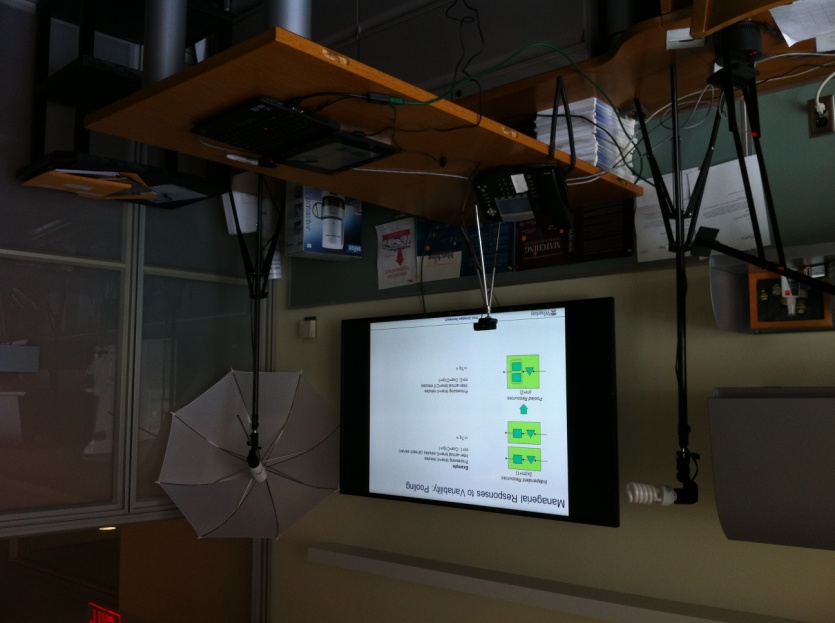 Some High Level Reflections
Coursera and the Efficient Frontier
Student Learning
High
Office hours
Coursera
Khan Academy
Many traditional schools and universities
New frontier
Old frontier
Low
High tuition
Low tuition
Student payments
Low productivity
High productivity
Faculty productivity
New service delivery models in education have shifted the frontier

We can “cash-in” by: 
(a) better learning (a smarter world) or by (b) saving money holding learning constant
A Slightly More Accurate Picture
Student Learning
High
Office hours
Coursera
Many traditional schools and universities
New frontier
Old frontier
Low
Student payments
Free
Future innovations will not make Coursera cheaper to the user

Being honest, we did sacrifice some learning

In the future, focus needs to be on better outcome
The Next Frontier will Move us UP
Student Learning
High
Office hours
Coursera
Many traditional schools and universities
New frontier
Old frontier
Low
Student payments
Free
Implications for today
Leveraging user generated content
Rethinking the publishing / library ecosystem
Letting Others Do the Work – User Generated Content
And the Coursera Operations Challenge
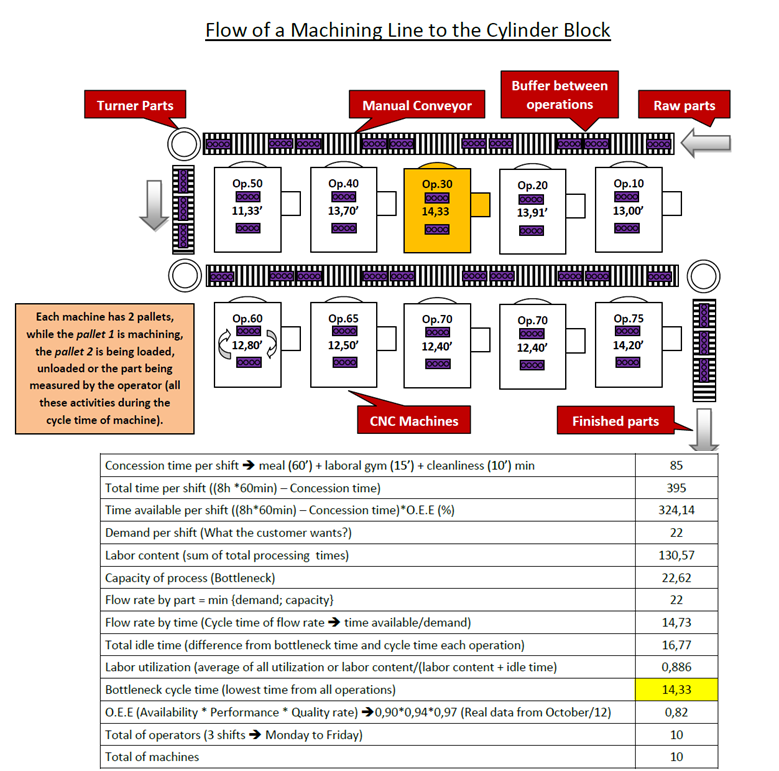 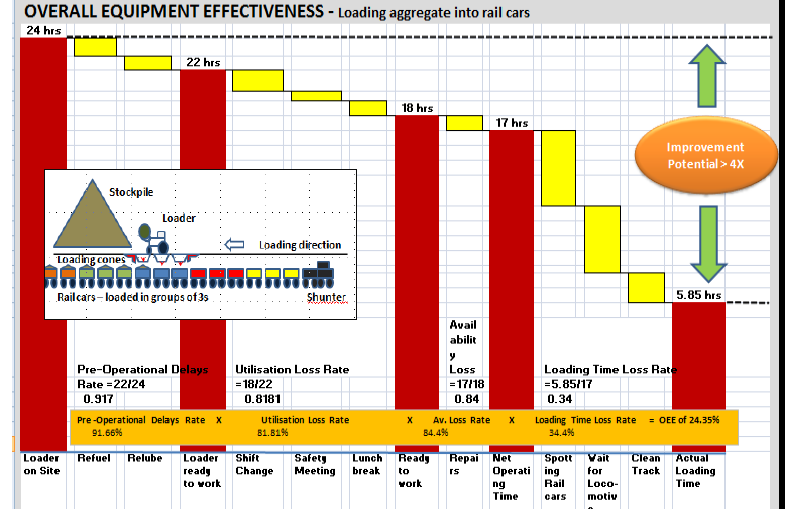 Started because of the vision to have documentary quality content of actual businesses
Letting Others Do the Work – User Generated Content
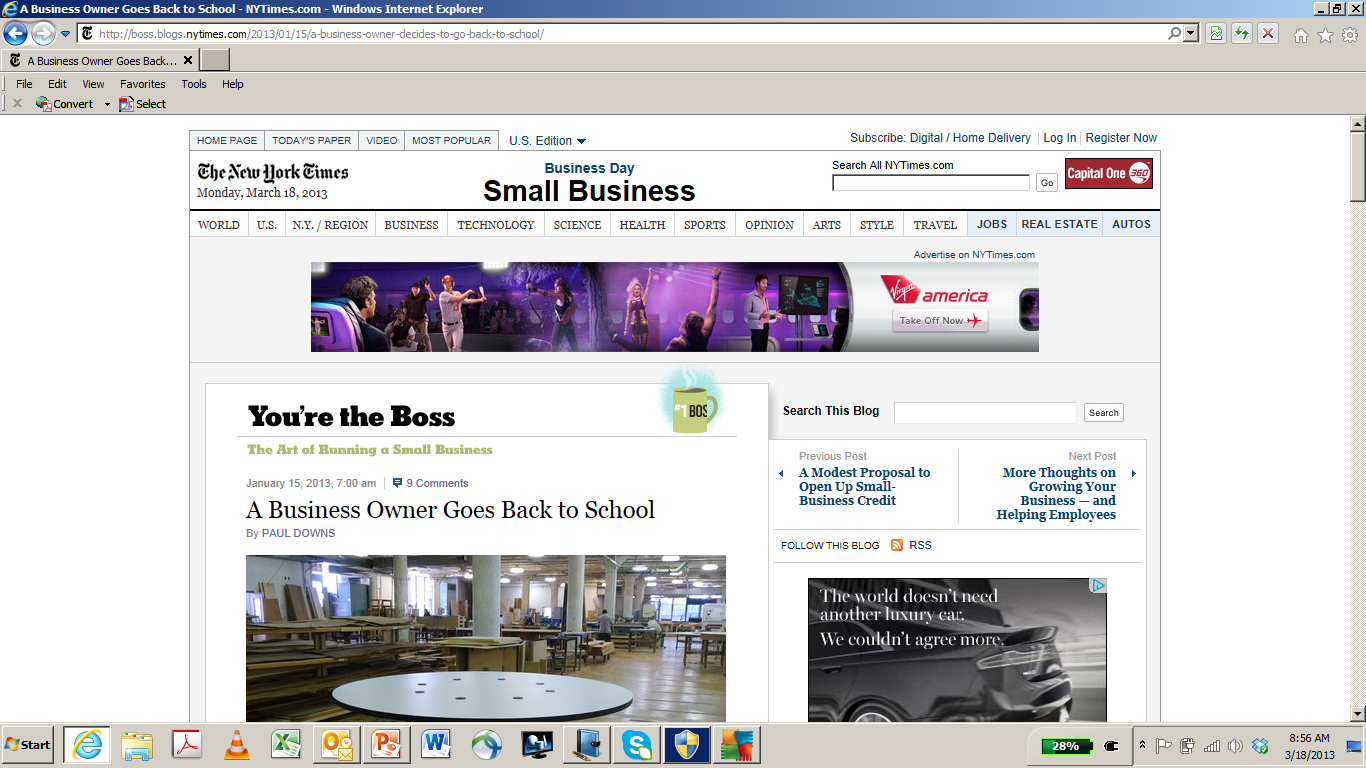 The Coursera Operations Project
Show case how the course applies to the lives/work places of the students
Enable students to post their own deliverables / learn from each other
=> Structure that information to make it accessible for future students (and the world)

Take Away #2: 
MOOCs are not a broadcasting machine but will generate huge amount of new content
Great for libraries / not just true in business courses (think poetry)
What Will Happen to Text Books et al?
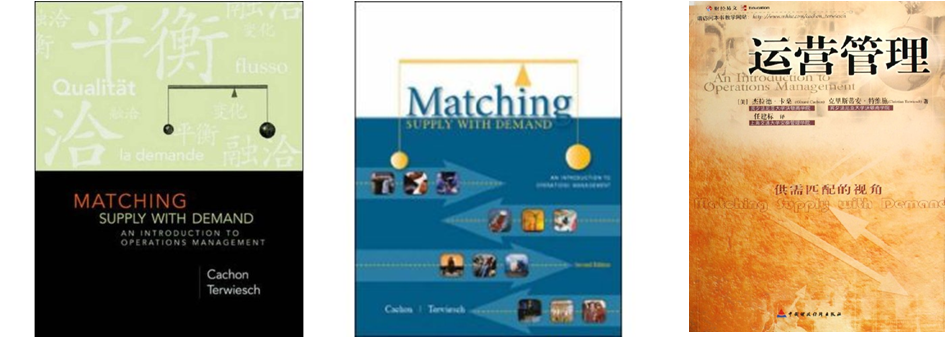 Old model:
Professor
Publishers

Case writers / HBS

Tutors 

Simulation licenses

…..
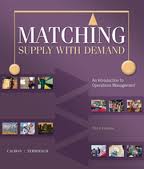 $15-40k per CU
$100 per student 
per session
We could not teach without this EcoSystem in the past…
… why do we think we can do it now?
Plus: tons of new start-ups offering their products and services

Take Away #3
Enormous opportunity for libraries to create / package bundles of learning experiences
Faculty are domain experts, somebody needs to understand the system
Conclusion
Take Away #1
Rapid, decentralized production Need for somebody to understand the process and the technology

Take Away #2: 
MOOCs are not a broadcasting machine but will generate huge amount of new content
Great for libraries / not just true in business courses (think poetry)

Take Away #3
Enormous opportunity for libraries to create / package bundles of learning experiences
Faculty are domain experts, somebody needs to understand the system